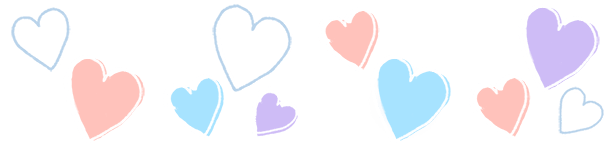 CHÀO MỪNG QUÝ THẦY CÔ VỀ DỰ GIỜ 
Môn Toán
 LỚP 4C
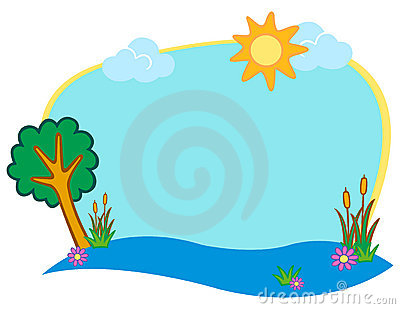 Khởi động
Tìm điều bí mật trong quả bóng nào?
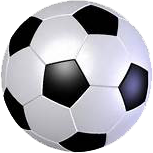 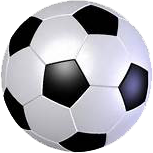 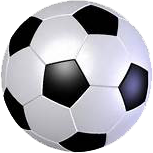 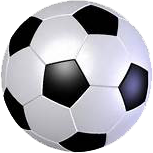 ?
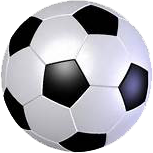 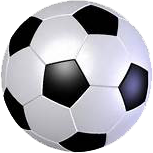 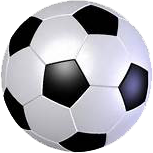 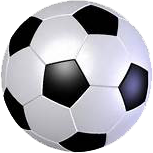 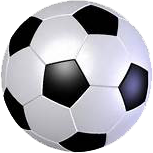 Bí mật gì trong quả bóng?
1
2
Chọn bóng
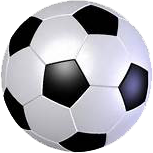 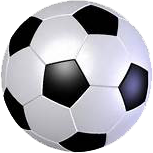 Đúng ghi Đ sai ghi S
125 x 105
       125
       105
        625
    125
     1875
x
S
MỞ
ĐÁP ÁN
Bí mật gì trong quả bóng?
1
2
Chọn bóng
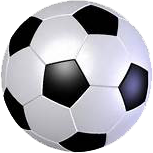 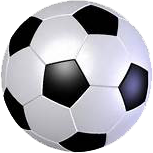 Đúng ghi Đ sai ghi S
125 x 105
         125
         105
        625
125
    13125
x
Đ
MỞ
ĐÁP ÁN
Thứ năm ngày 1 tháng 12 năm 2022
Toán
Luyện tập
345
237
346
403
x
x
x
x
200
24
346
403
Thứ năm ngày 1 tháng 12 năm 2022
Toán
Luyện tập
Thảo luận nhóm 3 
( 3 phút)
Bài 1: Tính.
c) 403 x 346
= 139483
a) 345 x 200
b) 237 x 24
= 5688
= 6900
1038
948
2418
00
690
1384
474
1612
139438
1209
5688
139438
Thứ năm ngày 1 tháng 12 năm 2022
Toán
Luyện tập
Bài 2: Tính:
b) 95 x 11 + 206
c) 95 x 11 x 206
a) 95 + 11 x 206
Thứ năm ngày 1 tháng 12 năm 2022
Toán
Luyện tập
Thảo luận nhóm 2 
( 2 phút)
Bài 3: Tính bằng cách thuận tiện nhất.
a) 142 x 12 + 142 x 18
b) 49 x 365 - 39 x 365
c) 4 x 18 x 25
Thứ năm ngày 1 tháng 12 năm 2022
Toán
Luyện tập
Bài 3: Tính bằng cách thuận tiện nhất.
b) 49 x 365  - 39 x 365
a) 142  x 12  + 142 x 18
= 365 x (49 – 39)
= 142 x (12 + 18)
= 142 x      30
= 365 x     10
=      4260
=     3650
c) 4 x 18 x 25
= (4 x 25) x 18
=  100       x 18
=    1800
S
Thứ năm ngày 1 tháng 12 năm 2022
Toán
Luyện tập
Làm bài vào vở
( 3 phút)
Bài 5:
Diện tích S của hình chữ nhật có chiều dài là a và chiều rộng là b
được tính theo công thức:
S = a x b
(a, b cùng một đơn vị đo)
b
a) Tính S, biết: a=12 cm, b=5 cm;
                         a=15 m, b=10 m.
a
Bài làm:
- Nếu a = 12cm, b = 5cm thì  S = 12 x 5 = 60 (cm2).
- Nếu a = 15m, b =10 m thì S = 15 x 10 = 150 (m2).
TRÒ CHƠI
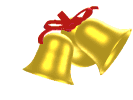 Rung chuông vàng
Hết giờ
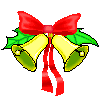 Rung chuông vàng
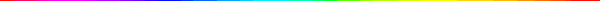 54 x 11 = ?
Câu 1
9
10
8
541
1
6
3
4
5
7
2
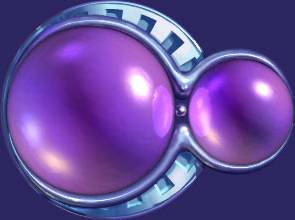 A
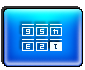 594
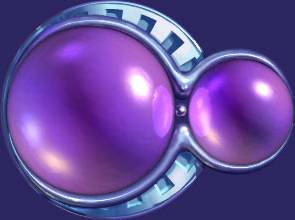 B
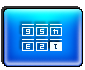 694
.
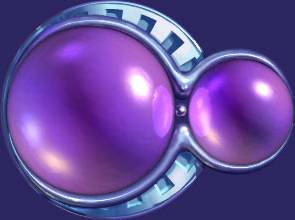 c
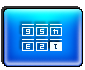 Hết giờ
Rung chuông vàng
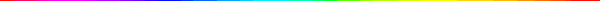 306 x 102 =?
Câu 2
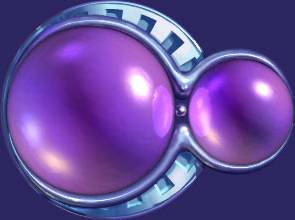 3672
A
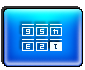 8
3
5
6
7
10
2
9
1
4
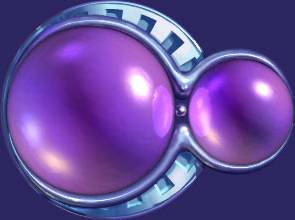 34 322
B
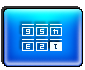 31 212
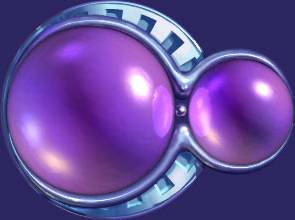 C
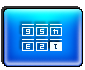 Hết giờ
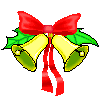 Rung chuông vàng
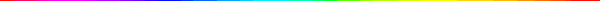 25 x 213 x 4  = ?
Câu 3
1
2
3
5
6
8
9
10
4
22 300
7
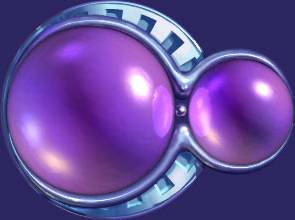 A
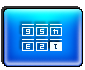 21 300
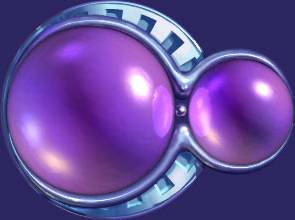 B
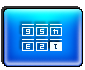 2 130
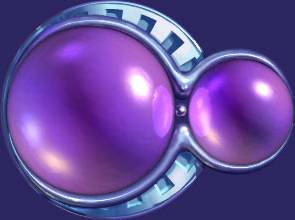 c
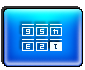 Hết giờ
Rung chuông vàng
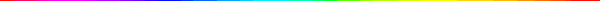 S = a x b
Tính S, với a = 8m, b = 15 m
Câu 4
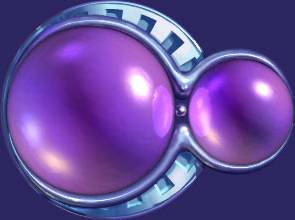 40 m2
A
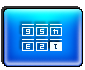 8
3
5
6
7
10
2
9
1
4
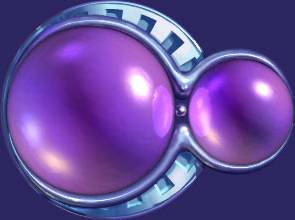 110 m2
B
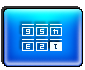 120 m2
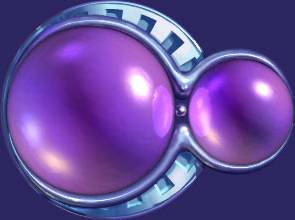 C
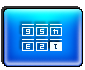 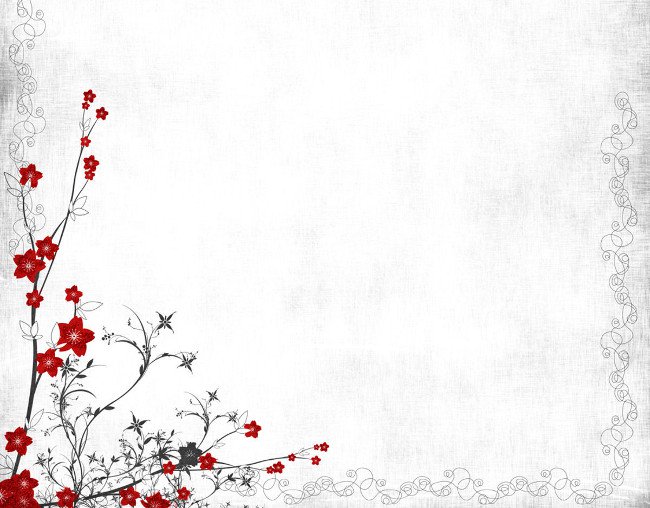 - Xem lại bài Luyện tập.
- Làm thêm bài 2, bài 4 và bài 5b.
- Chuẩn bị bài: 
 Luyện tập chung (trang 75)
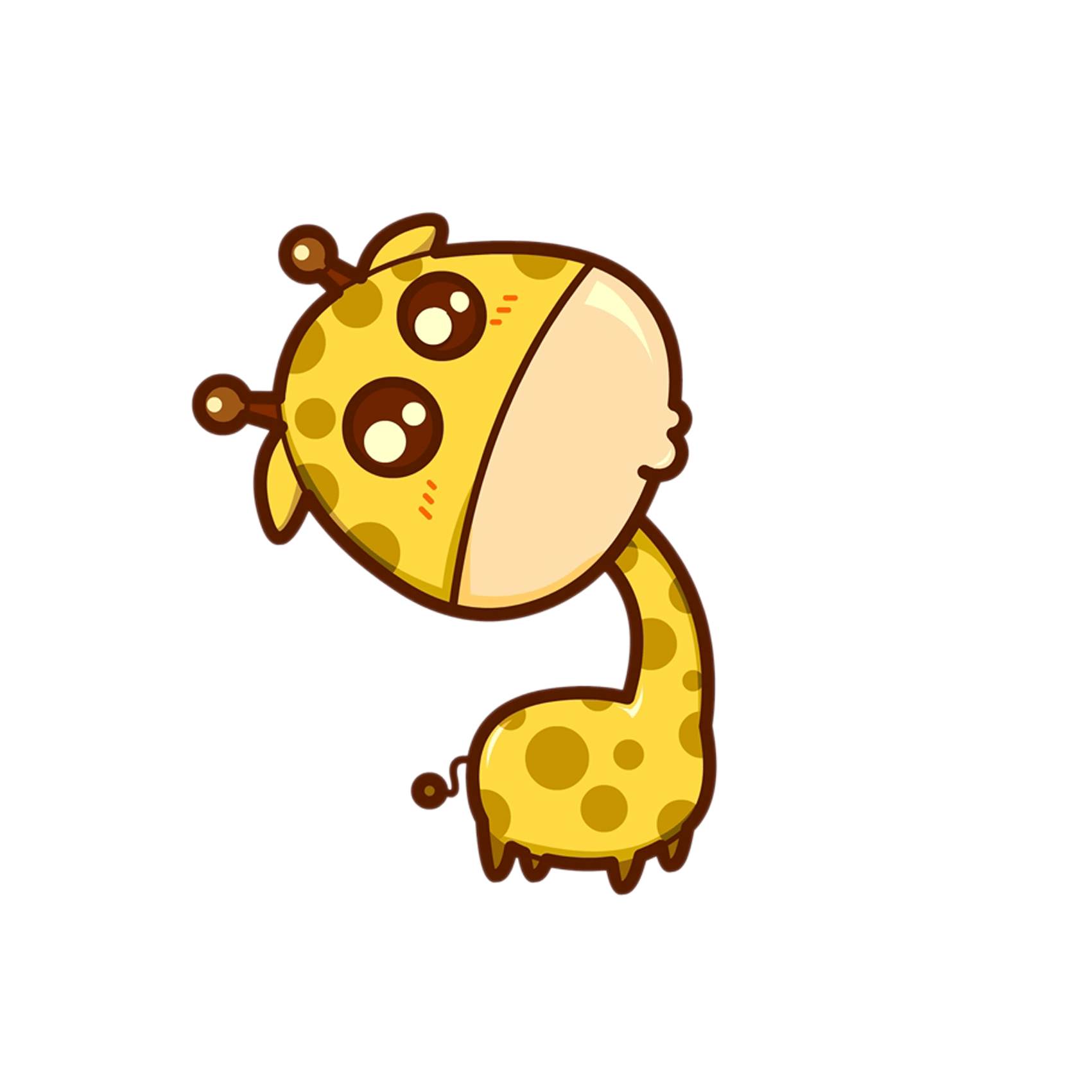 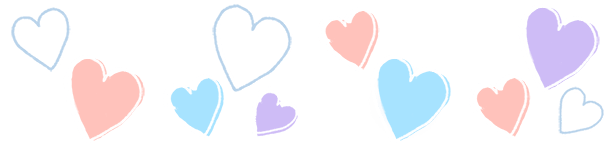 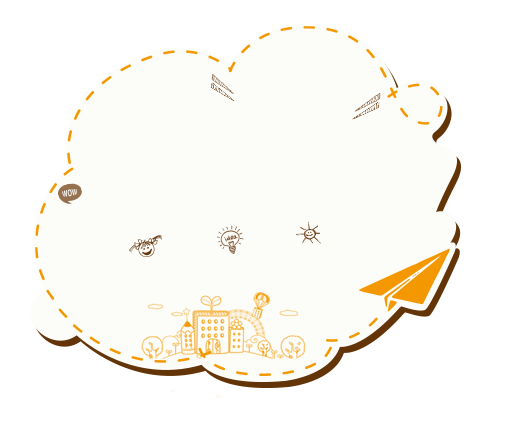 CHÚC CÁC EM HỌC TỐT, CHĂM NGOAN